Community-Driven DevelopmentAn Introduction
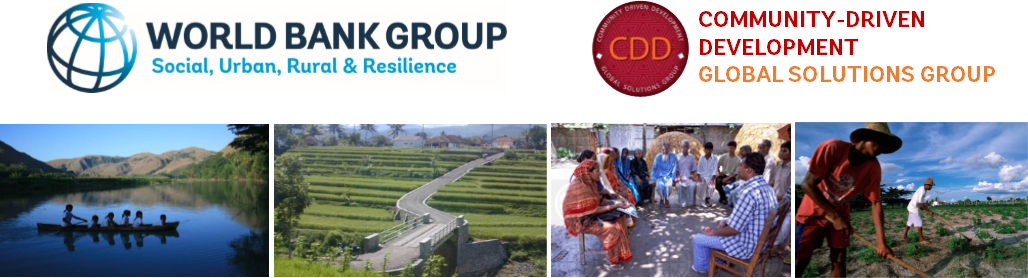 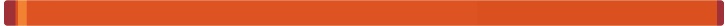 [External] Updated December 2016
COMMUNITY-DRIVEN DEVELOPMENT
CDDGSG@WORLDBANK.ORG
1
What is Community-Driven Development (CDD)?
Community-Driven Development (CDD) is an approach to local development that gives control over planning decisions and investment resources to community groups.
COMMUNITY-DRIVEN DEVELOPMENT CDDGSG@WORLDBANK.ORG
2
What are the general principles of CDD?
COMMUNITY-DRIVEN DEVELOPMENT CDDGSG@WORLDBANK.ORG
3
CDD programs generally include these features:
COMMUNITY-DRIVEN DEVELOPMENT CDDGSG@WORLDBANK.ORG
4
Why is CDD important?   CDD improves development through increased:
COMMUNITY-DRIVEN DEVELOPMENT CDDGSG@WORLDBANK.ORG
5
When to use CDD?    CDD is most successful when:
COMMUNITY-DRIVEN DEVELOPMENT CDDGSG@WORLDBANK.ORG
6
Some situations like this include:
COMMUNITY-DRIVEN DEVELOPMENT CDDGSG@WORLDBANK.ORG
7
Opportunities
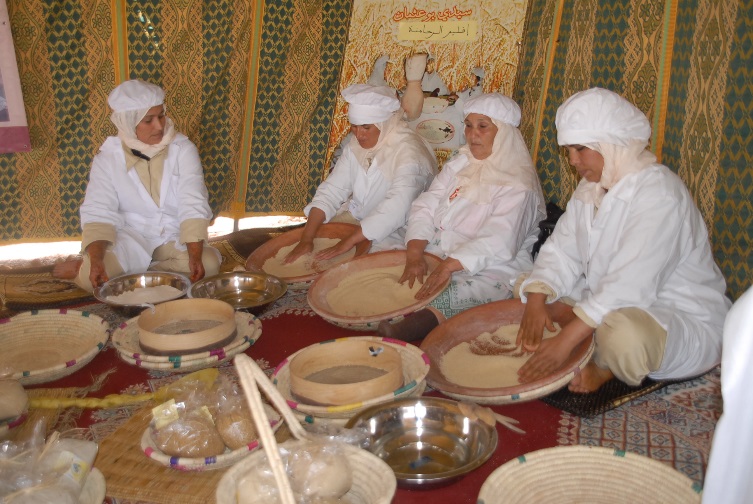 CDD is popular amongst a wide variety of government clients:
MICs – reaching “the last mile,” which include lagging regions, pockets of poverty, hard-to-reach marginalized communities 
LICS/FCS – where government administrative capacity is low and there are difficulties with service delivery
Disaster risk mitigation and reconstruction
Morocco INDH
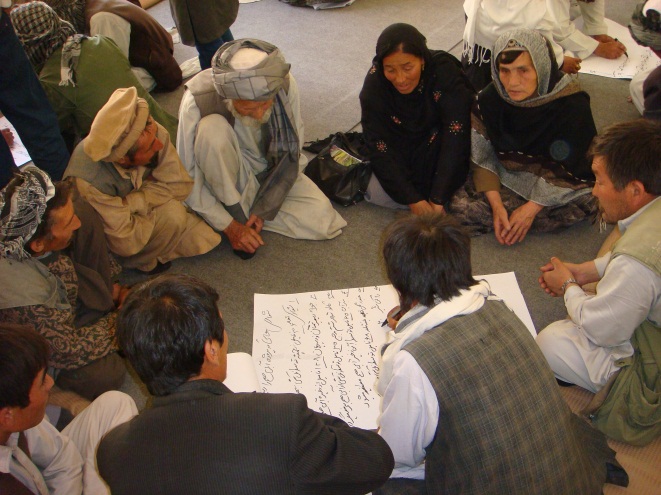 Afghanistan NSP
COMMUNITY-DRIVEN DEVELOPMENT CDDGSG@WORLDBANK.ORG
8
Example: CDD and Indigenous Peoples
Indigenous peoples number more than 350 million worldwide 
Among the most disadvantaged – representing roughly 4.5 percent of the global population but more than 10 percent of the poor
CDD reaches “the last mile” that often include indigenous peoples communities
Vietnam, Bolivia, Laos, and Nepal, among other countries, have CDD programs assisting indigenous peoples communities
COMMUNITY-DRIVEN DEVELOPMENT CDDGSG@WORLDBANK.ORG
9
What does CDD finance?   CDD projects are often used for these purposes:
community infrastructure such as rural roads, water, education, or health 
common property resource management such as forestry, fisheries, and water supply
 micro-enterprise development or cooperatives 
 local governance and decentralization support
 the provision of goods and services that are small-scale, not complex, and require local cooperation
Building capacity of communities and government
COMMUNITY-DRIVEN DEVELOPMENT CDDGSG@WORLDBANK.ORG
10
World Bank CDD Portfolio(as of July 2016)
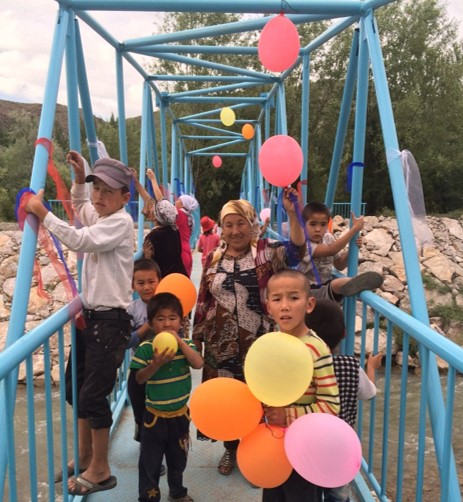 177 active projects, of which 77% are in IDA or IDA/Blend countries
In 73 countries, of which 22% are FCV.
$2.4 billion new lending in FY’16 
$17.3 billion in total active financing*
Averaging $2.8 billion/year for past 10 years; 7.1% of overall Bank lending
* Excluding Trust Funds, Government funding and other co-financing
COMMUNITY-DRIVEN DEVELOPMENT CDDGSG@WORLDBANK.ORG
11
CDD is used all over the world
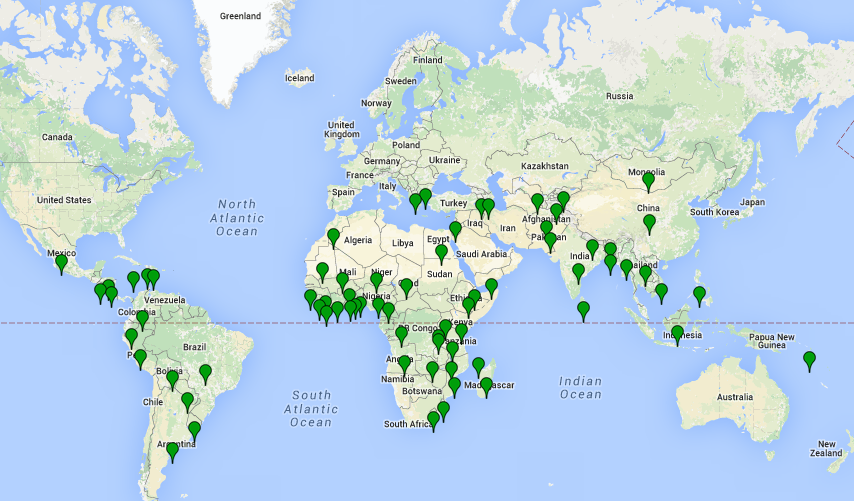 Europe and Central Asia
11 projects
$531 million
6 countries
Middle East and North Africa
7 projects
$353 million
4 countries
East Asia and Pacific
21 projects
$3.2 billion
8 countries
South Asia
41 projects
$6.4 billion
7 countries
Africa
73 projects
$5.1 billion
32 countries
Latin America and the Caribbean
24 projects
$1.7 billion
15 countries
Current as of July 2016
COMMUNITY-DRIVEN DEVELOPMENT CDDGSG@WORLDBANK.ORG
12
Demonstrated Impacts of CDD Programs
Positive economic welfare (income and consumption) outcomes in several programs
Significant improvements in education, health, and drinking water outcomes
Generally reaching more poor than non-poor households
Effective in delivering services quickly in post-conflict settings
Participation improves construction quality, maintenance, and lowers unit costs
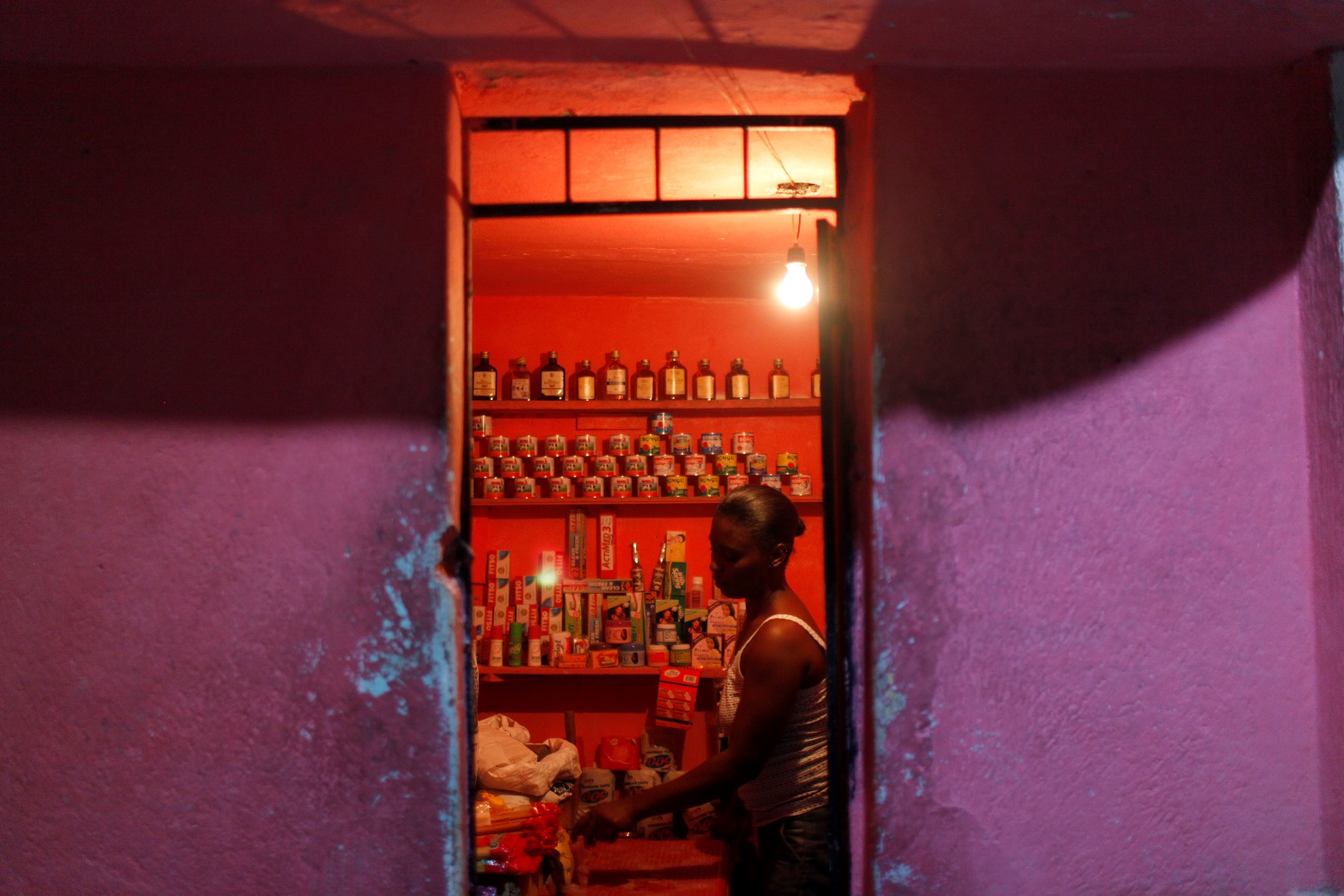 COMMUNITY-DRIVEN DEVELOPMENT CDDGSG@WORLDBANK.ORG
13
Select examples of results on poverty and cost effectiveness
Poverty reduction/Consumption impacts:
Indonesia: 11 percent increase in consumption among poor households
India (Andhra Pradesh): 26 percent increase in household assets
Senegal: 65 percent increase in household expenditure
Cost effectiveness:
Philippines, Indonesia, and Nepal: between 13 to 39 percent lower costs of infrastructure than central government depending on the type of investments
Service delivery:
Nicaragua: Net primary enrollment rates was 5 to 10 percent higher in social funds than in non-social fund communities
Zambia: Increased use of primary health facilities compared with control
Bolivia: Share of women receiving prenatal care  and the share of attended births increased significantly
COMMUNITY-DRIVEN DEVELOPMENT CDDGSG@WORLDBANK.ORG
14
How else does the Bank support CDD?
The CDD Community of Practice (CoP) is one of the World Bank’s largest CoPs and has approximately 770 members, with 35% outside the World Bank, including academics, international development partners, and non-governmental organizations
The CDD Global Solution Group (GSG), the Bank-internal community focusing on CDD, has approximately 335 members and is also one of the World Bank’s largest
Both the CDD CoP and GSG support research and innovation related to CDD; function as a resource center for CDD practitioners; facilitate the exchange of ideas, knowledge, and learning; and develop CDD staff skills
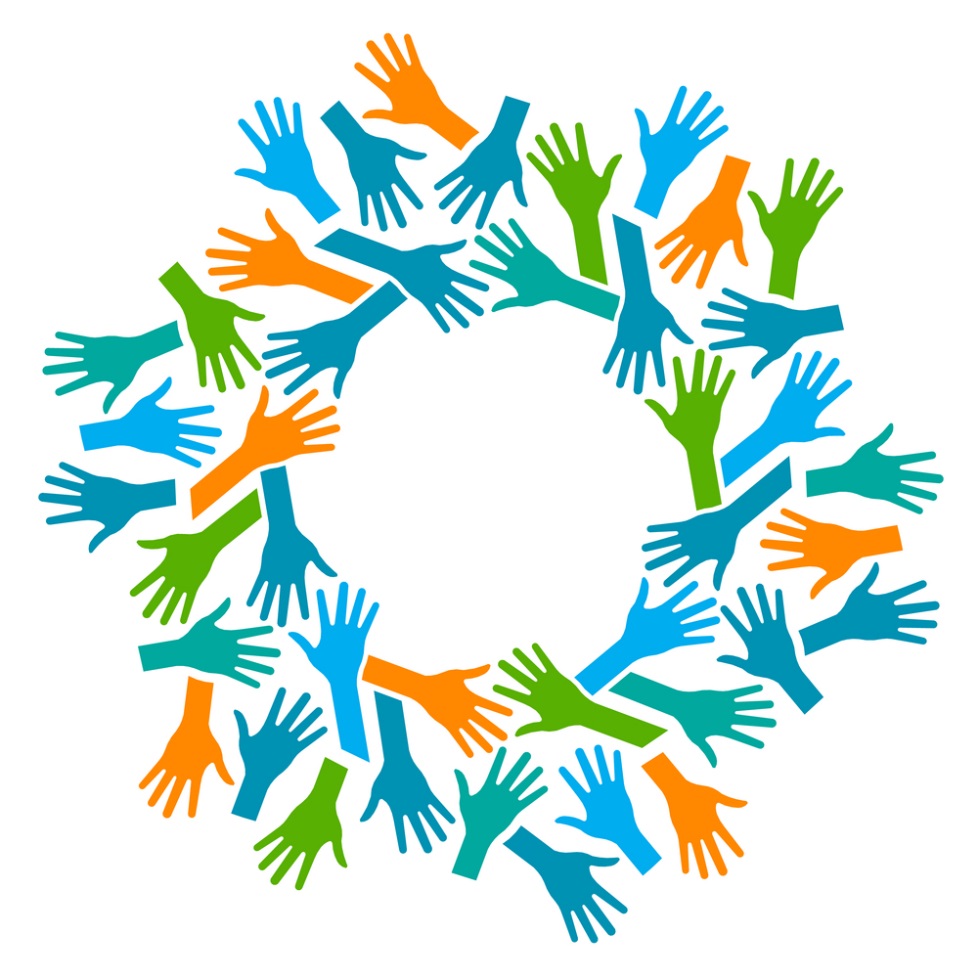 COMMUNITY-DRIVEN DEVELOPMENT CDDGSG@WORLDBANK.ORG
15
Indonesia: National Program for Community Empowerment in Rural Areas (PNPM Rural)
Background
PNPM Rural I to PNPM Rural V: 2008-2016
Active WB CDD financing: $650 million
Total program value: $7 billion (WB and Govt of Indonesia, 2016 funds)
Outputs
Builds on previous work by the Kecamatan Development Program, 1998 – 2008
The current phase of PNPM aims to reach 40 million beneficiaries across 73,000 villages.
PNPM in total has built and rehabilitated more than 135,000 km of roads, approximately 18,500 bridges, around 60,000 irrigation and clean water systems, as well as 43,000 schools and 14,000 health facilities
Generated more than 65 million labor days for poor villagers
Poor households experienced a nearly 12% increase in consumption
A special program for health and education resulted in decreases in malnutrition, improvements in maternal and child healthcare, and increases in primary school participation rates
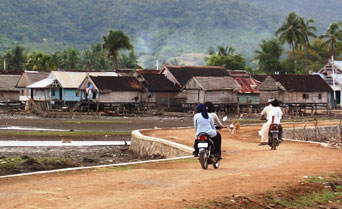 COMMUNITY-DRIVEN DEVELOPMENT CDDGSG@WORLDBANK.ORG
16
Philippines: the National CDD Project (KC-NCDDP)
Background
KC-NCDDP: 2014 - 2020
Active WB CDD financing: $478 million
Total program value: $1.1 billion (WB, Asian Development Bank, DFAT, Govt of Philippines)
Outputs
Builds on the Kalahi-CIDSS program, 2002 - 2014
Targets 8.4 million beneficiaries in the poorest provinces and municipalities of the Philippines 
Based on 2012 Impact Evaluation of Kalahi-CIDSS
8,600 subprojects completed for water systems, school buildings, day care centers, health stations, farm-to-market roads, irrigation canals, etc. 
A 5 percent increase in household access to safe water
Improved road access to municipal centers
Increased community trust and participation in village assemblies
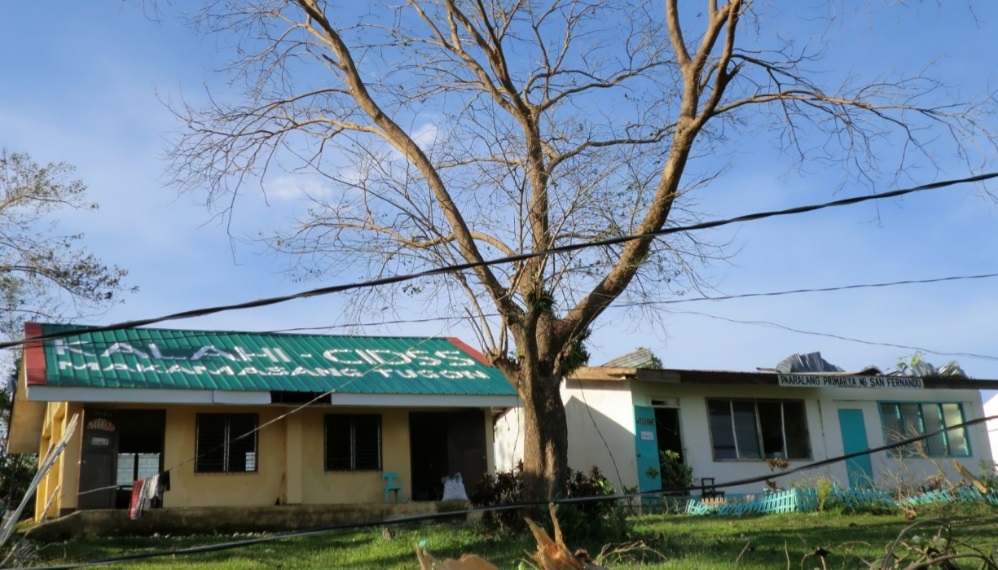 COMMUNITY-DRIVEN DEVELOPMENT CDDGSG@WORLDBANK.ORG
17
Myanmar: National CDD Project
Outputs
In the first two years, communities built or rehabilitated more than 500 schools, constructed over 500 km of footpaths and access roads, and jointly designed and implemented more than 2,100 subprojects.  
Over 5,000 subprojects are expected to be constructed as part of the current community cycle.  
The project to date has created more than 500,000 person days of labor.  
Participation and satisfaction rates remain high; the project’s grievance handling mechanism has fielded over 1,000 inquiries, with more than 90% of these resolved within two weeks.
Background
Myanmar NCCDP: 2012 - 2021
Active WB CDD financing: $480 million
Total program value: $554 million (WB, Govts of Japan and Italy)
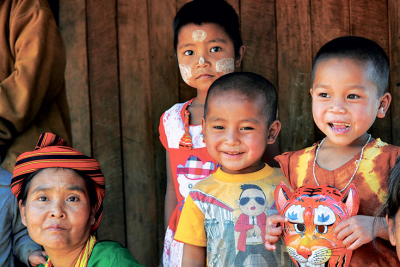 COMMUNITY-DRIVEN DEVELOPMENT CDDGSG@WORLDBANK.ORG
18
Afghanistan: National Solidarity Program (NSP)
Outputs
(based on 2014 Impact Evaluation)  
From 2003 to 2015, 33,000 communities have been mobilized and Community Development Councils elected, $1.4 billion in block grants disbursed for more than 81,000 rural infrastructure subprojects
Increased school attendance and quality of education for girls
15% increase in the use of protected water sources, 5% reduction in the time households spend collecting water,26% increase in electricity usage
Indirect impacts of increased access to education, health care and counseling services for women, although NSP does not usually fund such services
Background
NSP: 2003 - 2017
Active WB CDD financing: $40 million
Total program value: $2.5 billion (WB, ARTF, JSDF, Govt of Afghanistan, and other bilateral donors)
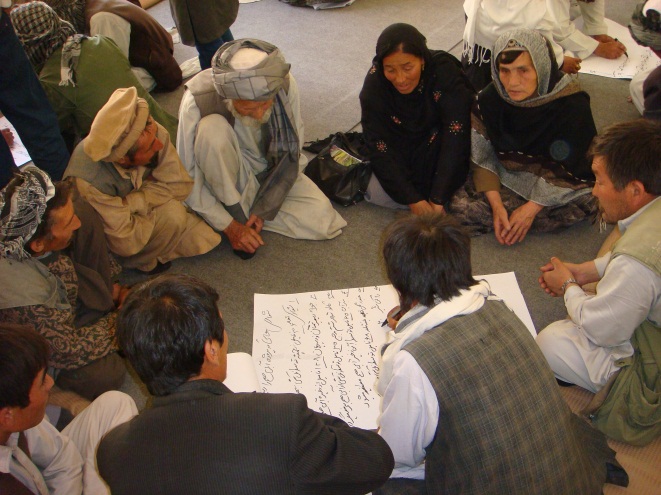 COMMUNITY-DRIVEN DEVELOPMENT CDDGSG@WORLDBANK.ORG
19
Azerbaijan: Rural Investment Projects (AzRIP)
Outputs

The project, now in its second phase, is expected to reach more than 3.5 million beneficiaries in 1,800 poor rural communities across the country

Travel time to secondary schools reduced by 47% and to markets by 26%


Primary school enrollment increased by 25%

60% increase in volume of agricultural products being transported to markets by farmers; 20% higher prices on produce for farmers

Rehabilitation of irrigation systems has increased average productivity by approximately 30%
Background
AzRIP: 2004 - 2018
Active WB CDD financing: $76.4 million
Total program value: $140 million (WB and Govt of Azerbaijan)
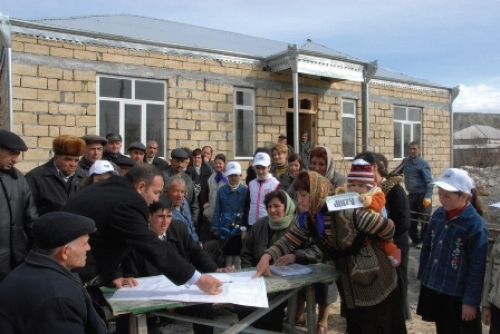 COMMUNITY-DRIVEN DEVELOPMENT CDDGSG@WORLDBANK.ORG
20
Morocco: National Initiative for Human Development (INDH)
Outputs
As of 2014, >22,000 sub-projects financed, reaching 5 million beneficiaries, or approximately 50% of the population

Increased access to improved water supply in targeted rural communes

80% of girls in project-supported dormitories graduating to the next grade; 62% of households and 60% of women report increased access to basic infrastructure 
46% of households reported improved livelihoods

Women’s participation: 17% in committees, 16% in facilitation teams, 35% of income-generation (IG) beneficiaries

Youth participation: 7% in committees, 38% IG beneficiaries
Background
INDH: 2005 – 2016
Active WB CDD financing: $300 million
Total program value: $2.1 billion (WB and Govt of Morocco)
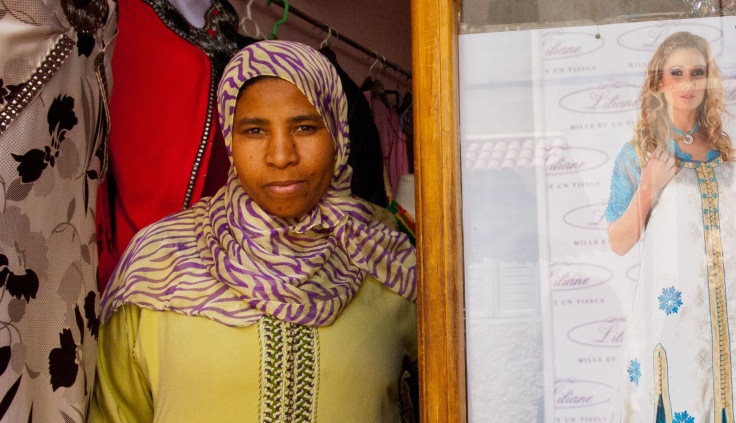 COMMUNITY-DRIVEN DEVELOPMENT CDDGSG@WORLDBANK.ORG
21
Benin: National CDD Support Project (PNDCC)
Background
PNDCC: 2004 – 2012
WB CDD financing: $59.3 million
Total program value: $77 million (WB and Govt of Benin)
Outputs

1,518 communities covered (i.e., 40 percent of the communities in Benin) using CDD to improve the access of the poorest communities to basic social and financial services
Sub-projects completed included 3,170 classrooms, 144 health centers, and 101 water and sanitation systems. 
158,500 students enrolled in project schools (i.e., 10 percent of total primary school enrollment in the country)
23,000 people have gained access to an improved water source
38,000 people (77 percent women) have gained access to micro-finance services
A follow-up program for “Decentralized Community Driven Services”, worth US$76 million, is under implementation and seeks to mainstream CDD approach for basic services
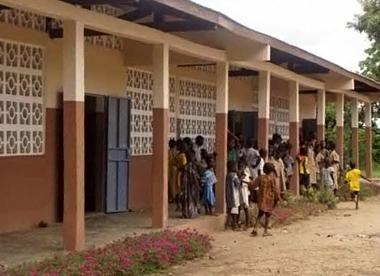 COMMUNITY-DRIVEN DEVELOPMENT CDDGSG@WORLDBANK.ORG
22
Haiti: Participatory Rural Community Development Program (PRODEP)
Outputs
1,700 subprojects financed including infrastructure (roads, irrigation, electricity); productive (agro-processing, community stores, agriculture-livestock); and social (community centers, schools,  clinics; vocational training centers, etc.) 
1.6 million people with improved access to basic infrastructure across 59 municipalities
Enhanced social capital through strengthened people’s participation in democratic processes, better trained community-based organizations (CBOs), and increased women involvement
Capacity building and training for more than 3,500 CBOs
Background
PRODEP: 2005 – 2013
WB CDD financing: $48.2 million
Total program value: $72.6 million  (WB and Caribbean Development Bank)
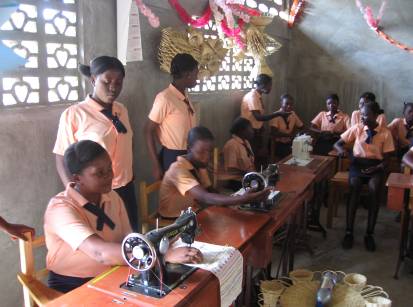 COMMUNITY-DRIVEN DEVELOPMENT CDDGSG@WORLDBANK.ORG
23
Resources
For more information on CDD, visit the World Bank’s CDD page at http://www.worldbank.org/en/topic/communitydrivendevelopment 

The CDD secretariat at the World Bank maintains and updates a library of useful materials for implementing CDD programs, including operational and knowledge resources, terms of reference, and a roster of CDD consultants.

For questions of assistance, contact us at cddgsg@worldbank.org
COMMUNITY-DRIVEN DEVELOPMENT CDDGSG@WORLDBANK.ORG
24
Collaboration 4 Development (C4D)
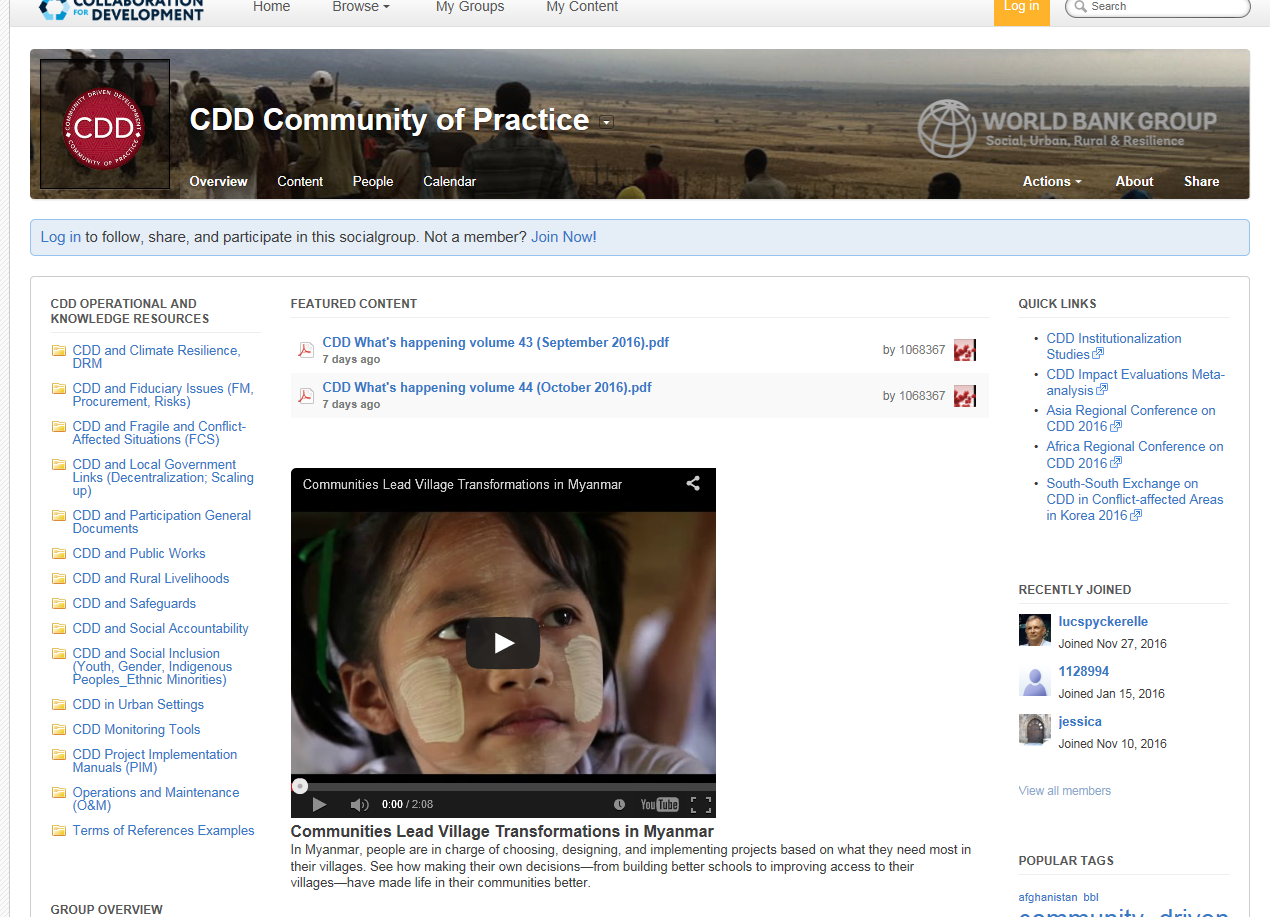 Externally accessible site aiming to enhance knowledge sharing with government teams and other development partners working on and interested in CDD! 

Visit it at https://collaboration.worldbank.org/groups/community-driven-development-global-solutions-group
COMMUNITY-DRIVEN DEVELOPMENT CDDGSG@WORLDBANK.ORG
25
Questions?
COMMUNITY-DRIVEN DEVELOPMENT CDDGSG@WORLDBANK.ORG
26